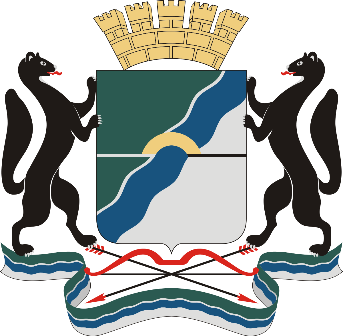 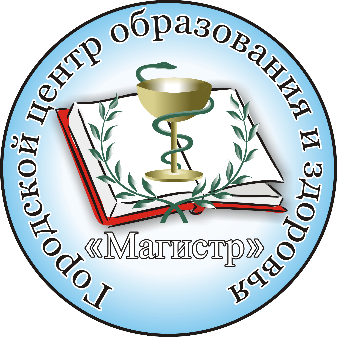 Департамент образования мэрии города Новосибирска
муниципальное казенное учреждение 
дополнительного профессионального образования города Новосибирска
 «Городской центр образования и здоровья «Магистр»
ПРОГРАММА РАЗВИТИЯ ЖИЗНЕСПОСОБНОСТИ КАК РЕСУРС ПРЕДУПРЕЖДЕНИЯ КРИЗИСНЫХ СОСТОЯНИЙ В ОБРАЗОВАТЕЛЬНОЙ ОРГАНИЗАЦИИ
Шустова Екатерина Владимировна
заведующий отделом практической психологии МКУ ДПО «ГЦОиЗ «Магистр»
МЕСТО ПРОГРАММЫ «РАЗВИТИЕ ЖИЗНЕСПОСОБНОСТИ» 
В СТРУКТУРЕ ОСНОВНОЙ ОБРАЗОВАТЕЛЬНОЙ ПРОГРАММЫ ОБРАЗОВАТЕЛЬНОЙ ОРГАНИЗАЦИИ
МУНИЦИПАЛЬНАЯ ПРОГРАММА 
«РАЗВИТИЕ ЖИЗНЕСПОСОБНОСТИ ОБУЧАЮЩИХСЯ 
В ОБЩЕОБРАЗОВАТЕЛЬНЫХ ОРГАНИЗАЦИЯХ Г. НОВОСИБИРСКА»
МУНИЦИПАЛЬНАЯ ПРОГРАММА 
«РАЗВИТИЕ ЖИЗНЕСПОСОБНОСТИ ОБУЧАЮЩИХСЯ 
В ОБЩЕОБРАЗОВАТЕЛЬНЫХ ОРГАНИЗАЦИЯХ Г. НОВОСИБИРСКА»
ПЛАН АПРОБАЦИИ МУНИЦИПАЛЬНОЙ ПРОГРАММЫ 
«РАЗВИТИЕ ЖИЗНЕСПОСОБНОСТИ ОБУЧАЮЩИХСЯ 
В ОБЩЕОБРАЗОВАТЕЛЬНЫХ ОРГАНИЗАЦИЯХ 
г. НОВОСИБИРСКА»
Мониторинговый этап
май-июнь 2022 г.
Основной этап
сентябрь 2021 г.-
май 2022 г.
Подготовительный этап
август-сентябрь 
2021 г.
Организационно-методический 
этап 2020-2021 
уч. год
МБОУ СОШ №46
МБОУ СОШ №198
МБОУ СОШ №45
МБОУ СОШ №197
МБОУ СОШ №168
МБОУ СОШ №186
МБОУ СОШ №165
МБОУ СОШ №144
По одной базовой образовательной организации в каждом районе 
(приказ начальника департамента образования № 0824-од от 06.10.2020)
ПОЯСНИТЕЛЬНАЯ ЗАПИСКА К РАБОЧЕЙ ПРОГРАММЕ 
«Развитие жизнеспособности обучающихся № класса МБОУ СОШ № ОО г. Новосибирска»
ВАША РАБОЧАЯ ПРОГРАММА ДОЛЖНА БЫТЬ:
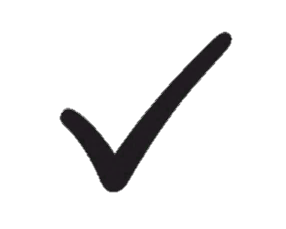 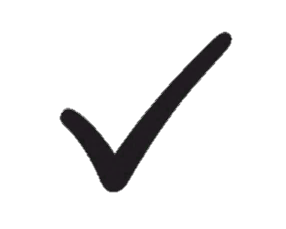 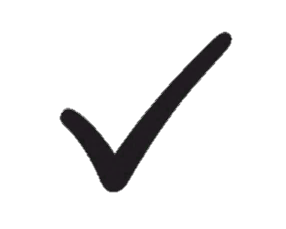 ВИДЫ, ФОРМЫ И СОДЕРЖАНИЕ ДЕЯТЕЛЬНОСТИ
ЧТОБЫ ПРОГРАММА БЫЛА РАБОЧЕЙ:
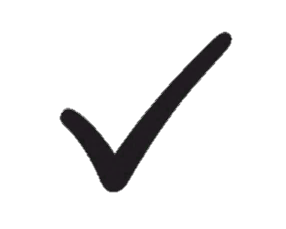 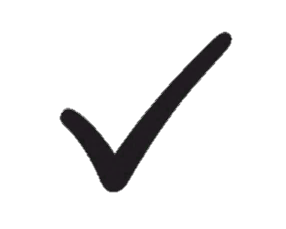 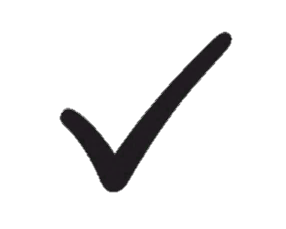 АЛГОРИТМ РАЗРАБОТКИ ПРОГРАММЫ РАЗВИТИЯ 
ЖИЗНЕСПОСОБНОСТИ В ОБРАЗОВАТЕЛЬНОЙ ОРГАНИЗАЦИИ
НЕ НАСТУПАЙТЕ НА «ГРАБЛИ»
МИФЫ О ПРОГРАММЕ РАЗВИТИЯ ЖИЗНЕСПОСОБНОСТИ
РЕШЕНИЕ ПЕДАГОГИЧЕСКОГО СОВЕТА 
ОТ 24.03.2021 Г.
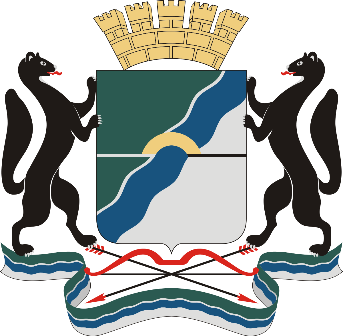 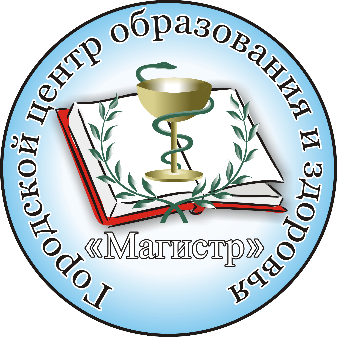 Департамент образования мэрии города Новосибирска
муниципальное казенное учреждение 
дополнительного профессионального образования города Новосибирска
 «Городской центр образования и здоровья «Магистр»
ВМЕСТЕ МЫ СМОЖЕМ ВСЁ
МКУ ДПО «ГЦОиЗ «Магистр» (отдел практической психологии)
Адрес: г. Новосибирск, ул. Д. Шамшурина, 6 (16 каб.)
Контакты: 304-71-24 (доп. 616)
opp@magistr54.ru, https://magistr54.ru